PLANIFICACIÓN ASEGURAMIENTO DE LA CALIDAD PARA LOS TÍTULOS DE GRADO
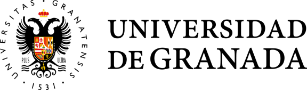 Vicerrectorado de Calidad, Innovación Docente y Estudios de Grado
19 de diciembre de 2024
Seguimiento interno
Autoinforme títulos
Informe de Gestión Centro
Ya están disponibles los cuadros de mando de indicadores de títulos:
Categoría: Evidencias
Subcategoría: Indicadores anuales
 
Se va a proporcionar un documento explicando cambios indicadores y la información suministrada. 
Modelo de autoinforme interno: sencillo estructurado con los criterios de los modelos de ACCUA. Disponible en nuestra web.
Seguimiento interno
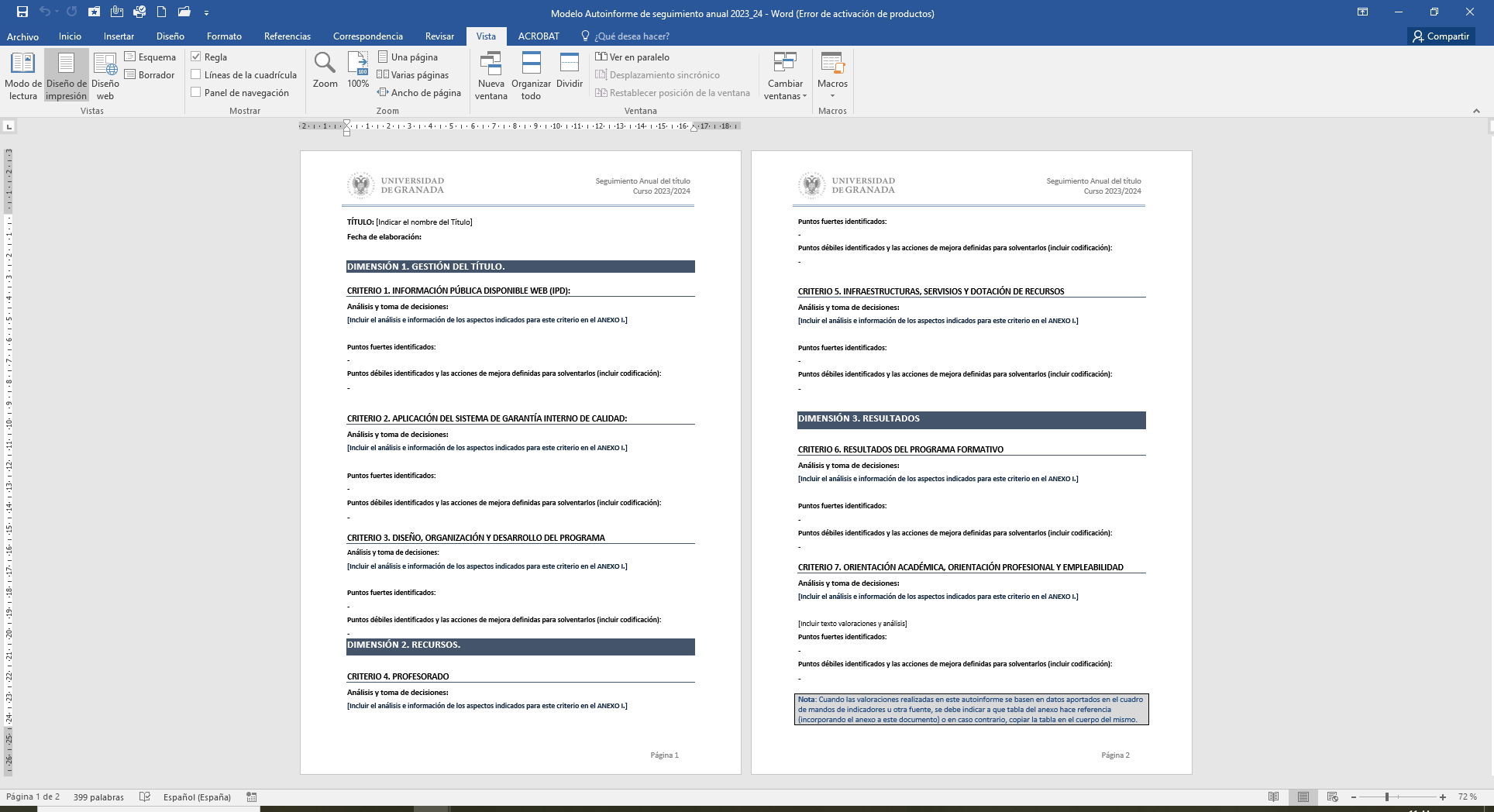 Autoinforme Seguimiento Interno
Renovación de la acreditación
En este proceso participan los títulos que: 
Renovaron la acreditación en 17/09/2020
Que tienen un informe de seguimiento externo trascurridos 3 años desde la renovación de la acreditación: 01/04/2024.
Títulos que participan en este proceso: 
Graduado/a en Biotecnología
Graduado/a en Arqueología

Realizaremos Autoinforme de Seguimiento Interno (en diciembre-enero 2025) + Autoinforme de Renovación de la Acreditación (junio-julio 2025) para entregarlo en diciembre 2025.
Renovación de la acreditación
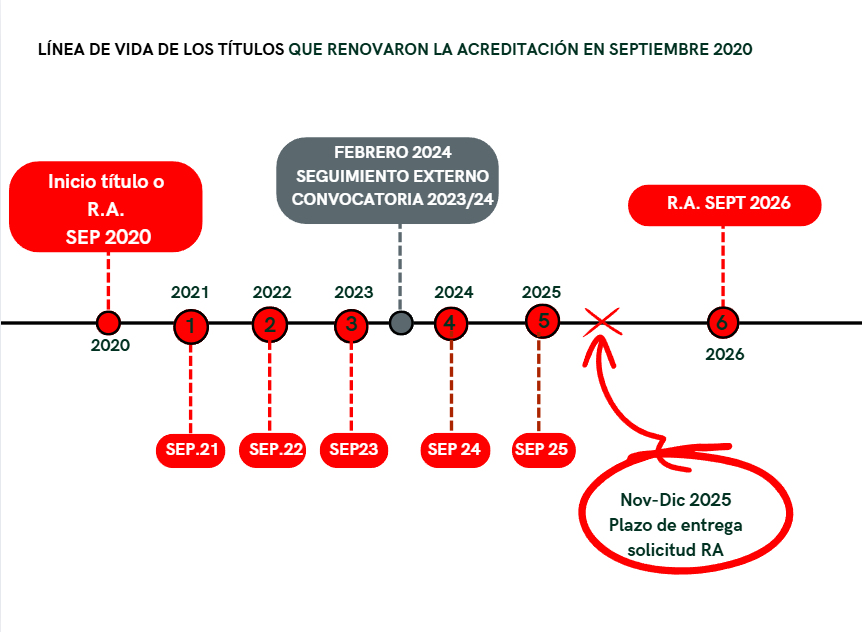 Seguimiento Externo
En este proceso participan los títulos que: 
Renovaron la acreditación 19/07/2022
Títulos que se imparten en centros no acreditados institucionalmente.. 
Número de títulos de grado que deben realizarlo: 47. Reunión en abril.
Seguimiento Externo
Plazo entrega Autoinforme Seguimiento Ext: 
septiembre 2025
Periodo de análisis: Desde última renovación 
hasta el curso 2023/24 (últimos 3 años)
Inicio del Proceso: abril 2025
Autoinforme interno
Autoinforme Seguimiento Externo
Seguimiento Externo
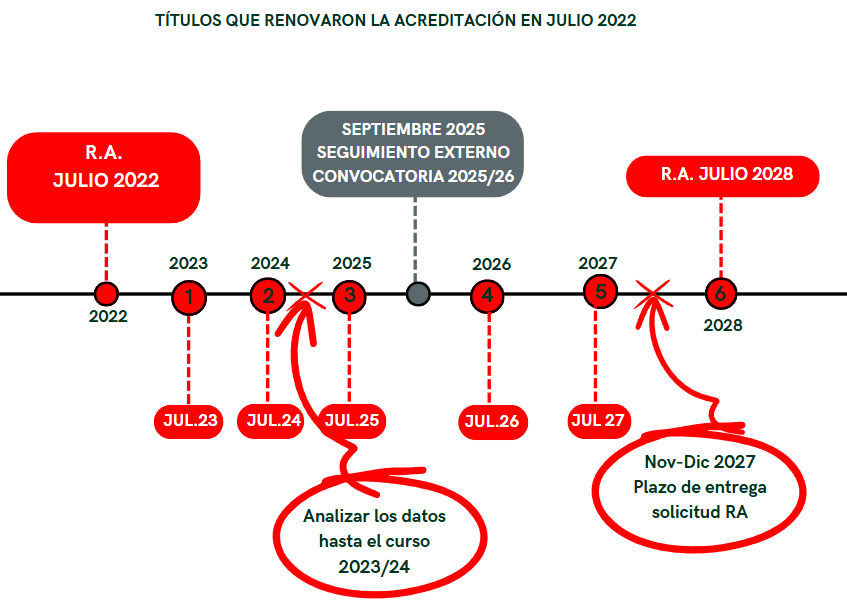 Los títulos hacen ahora el autoinforme de seguimiento anual (simplificado), en abril inician proceso elaboración del autoinforme de seguimiento externo (autoinforme ACCUA): entrega septiembre 2025.
Informe de gestión del Centro
Los cuadros de mando de los Centros Académicos ya están disponibles.
Adecuar el cronograma del Centro si fuese necesario.
Modificando los comentarios del Modelo informe de gestión incorpora algunas recomendaciones tras el último proceso de certificación IMPLANTA.
Modificando los manuales de calidad y procedimientos.
[Speaker Notes: Avisar del procedimiento de petición de modalidad de cuestionarios satisfacción]
Ruegos y preguntas
MUCHAS GRACIAS POR VUESTRA ATENCIÓN
Estamos a vuestra disposición para cualquier duda o consulta en: unidadcalidad@ugr.es